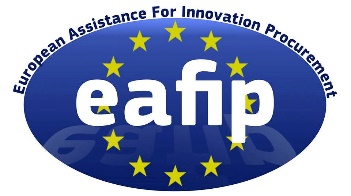 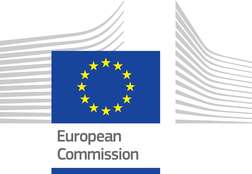 Interoperable e-Procurement System  for SMEs
28 October 2015,  Paris
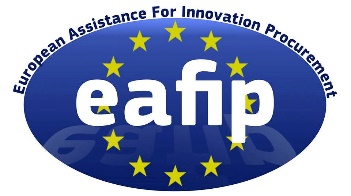 Purpose
To develop an interoperable public electronic procurement (PeP) system which will provide an accountable, transparent and cost effective (in terms of money & time) for SMEs
28 October 2015, Paris
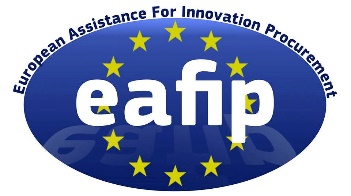 Objectives
Transparency
Change Management
Interoperability
Sustainability
Public Private Partnership (PPP)
Accountability
28 October 2015, Paris
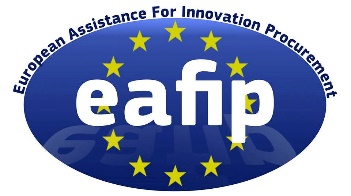 Problem Facing Current PeP Systems
It has been located that there are still some problems about the subjects listed below;
Information sharing among the public organizations during the procurement is low level. 
SME participations are decentralized. 
Inadequacy of technical employees who are competent in creating exact reference documents for needs and evaluation of bids. 
Each country has unique in terms of local conditions and legal arrangements. 
There is no standardized among countries to provide cross border integration and wide range SMEs attendance.
28 October 2015, Paris
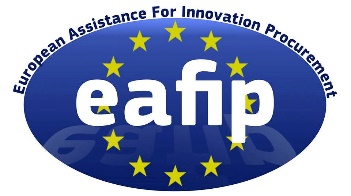 Our Approach to the Problem
To ensure open competition in PeP for SMEs
To be able to form consortiums, develop offers thus be able to compete with large scale organizations
To be one of the pioneers to use supply chain management in public procurements
To involve reverse logistic process for PeP system
To increase transparency for SMEs
To promote green procurement
28 October 2015, Paris
Benefits
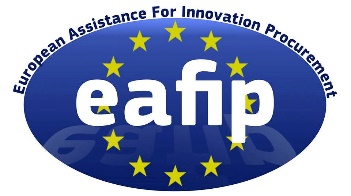 28 October 2015, Paris
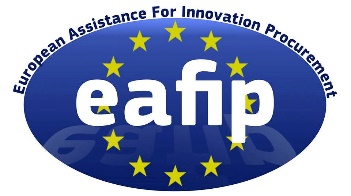 Conclusion
Sustainability
Green Procurement
Need Assessment
Standardization
Interoperability
Information Sharing
Transparency
Proposed PeP System
Supply Chain Management
Contract Management
Performance Monitoring
Reverse Logistics
28 October 2015, Paris
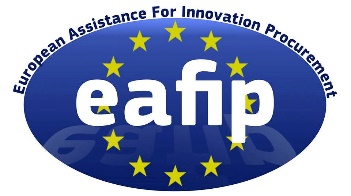 Thank you for your attention…
Assist. Prof. Dr. Meltem IMAMOGLU
mimamoglu@thk.edu.tr
28 October 2015, Paris